Takeout and Delivery
Sweet Street
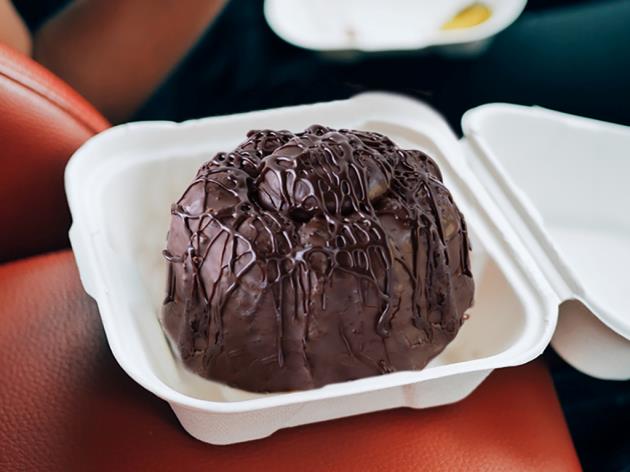 What are consumers looking for?
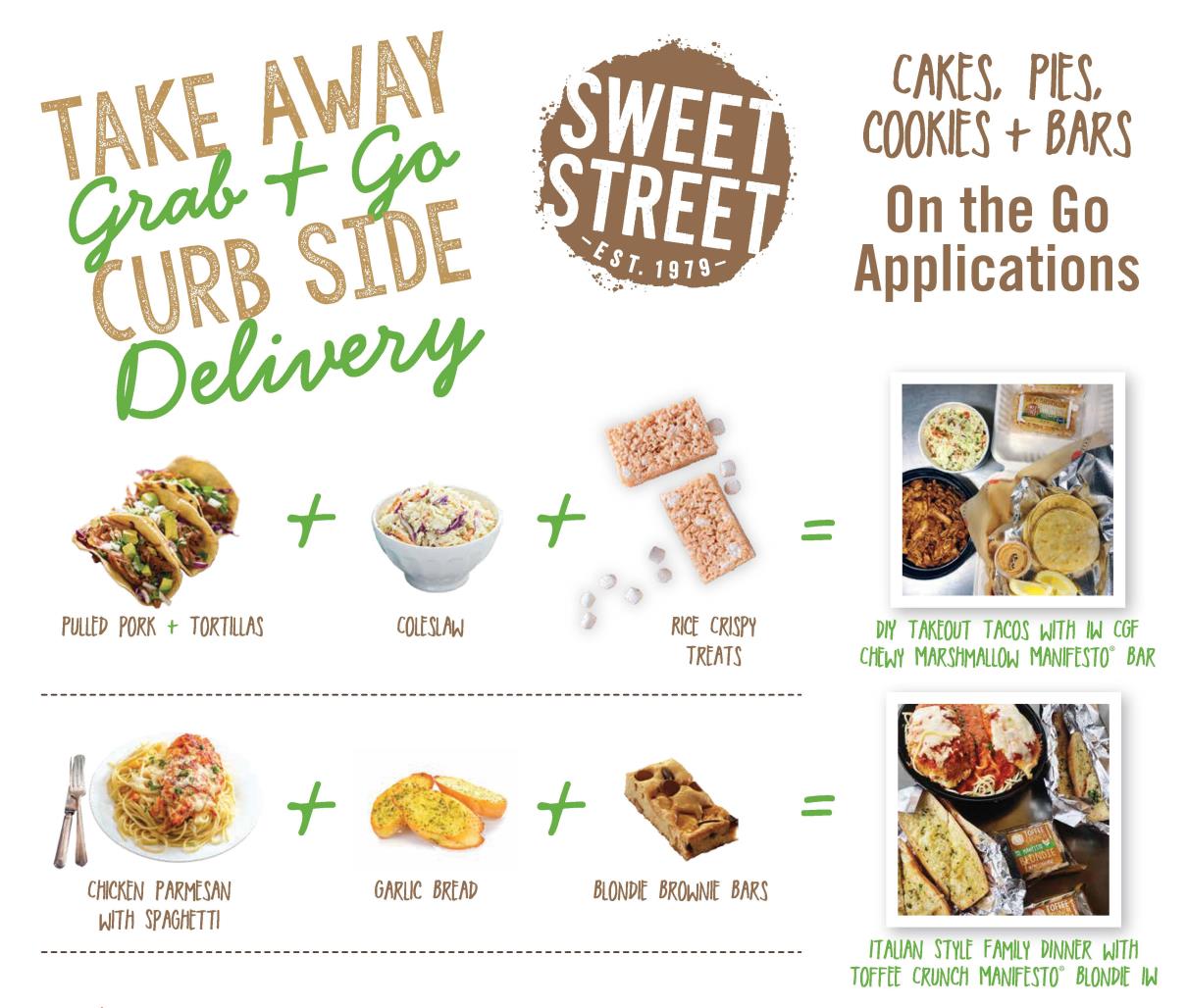 Individually Wrapped Desserts
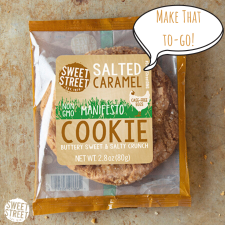 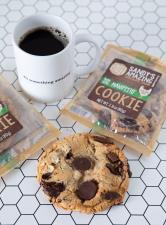 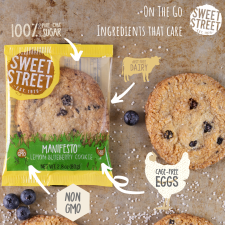 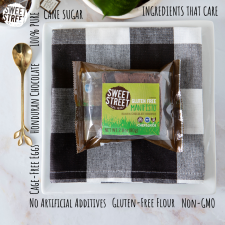 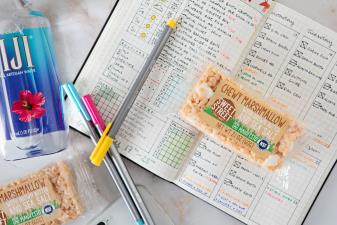 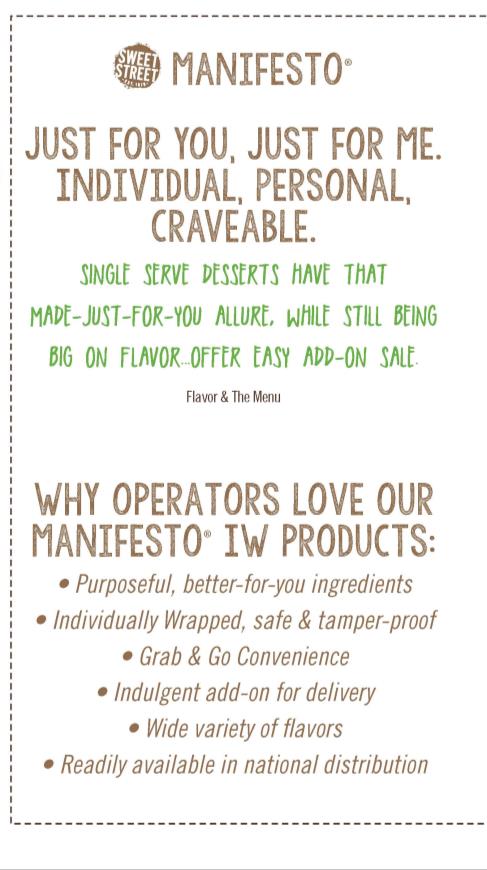 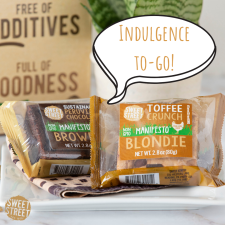 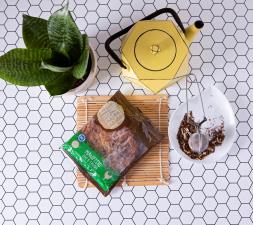 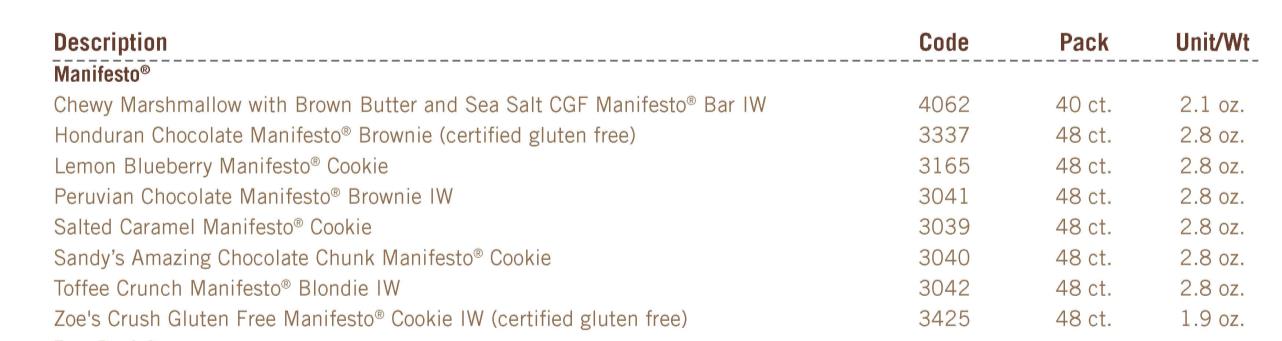 Solutions that Sell!
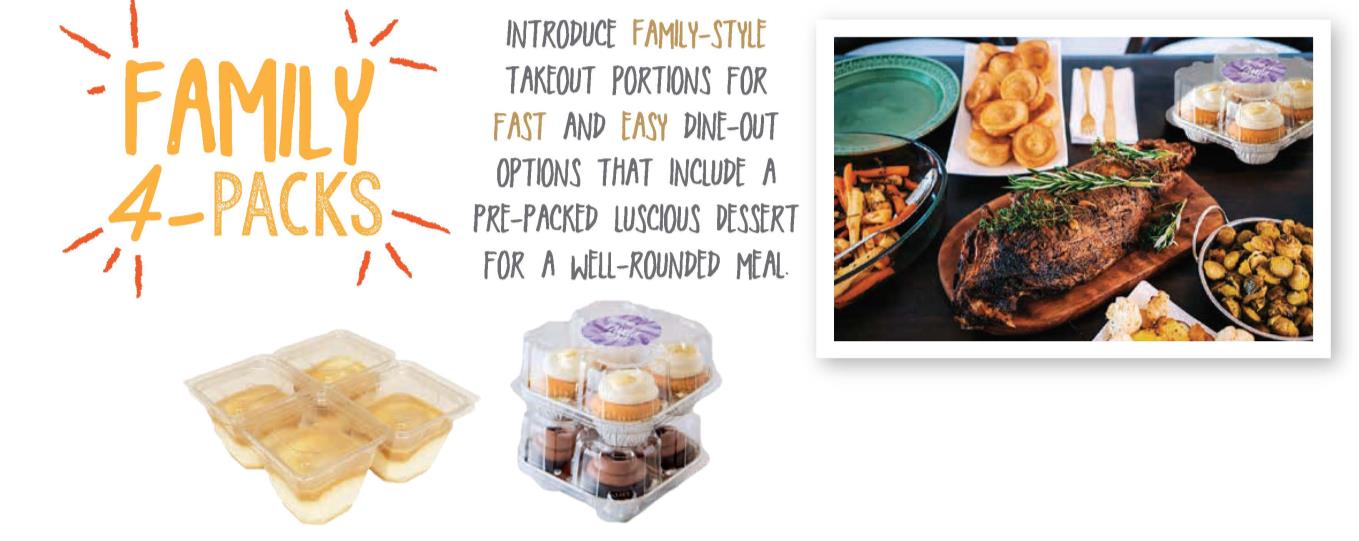 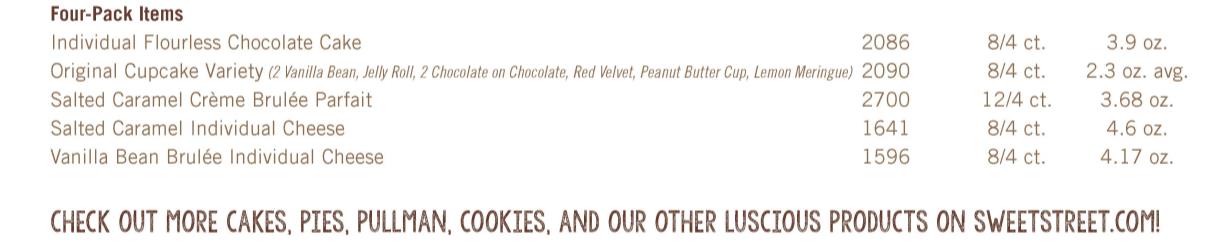 Dinner For Two Pairings
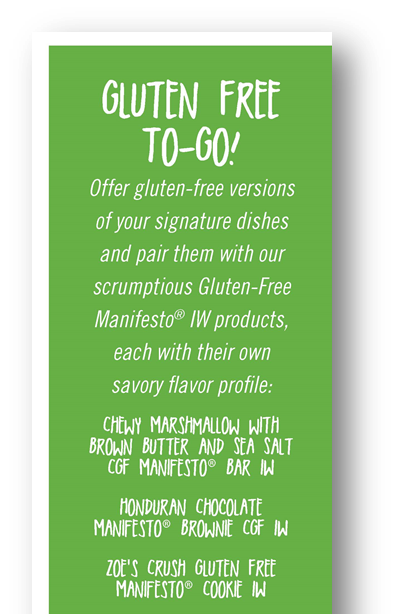 Pizza Parties
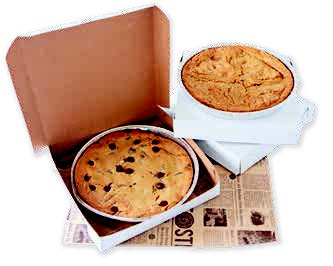 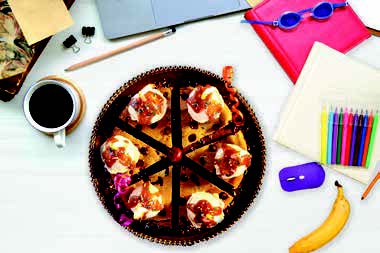 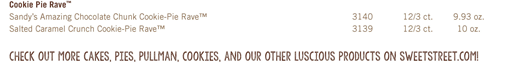 Take and Bake Cookie Pucks
Free Resources You Need on SweetStreet.com
To Go Packaging ResourcesFree on sweetstreet.com
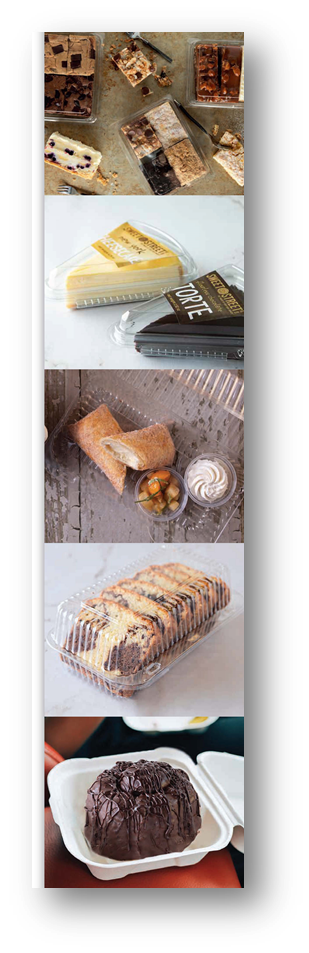 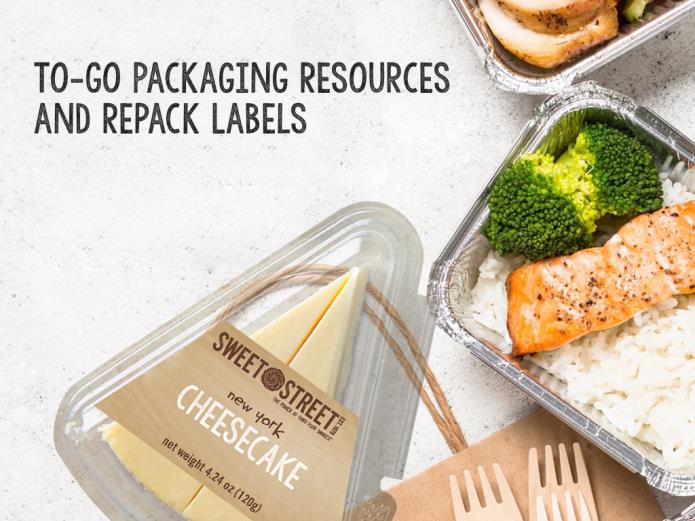 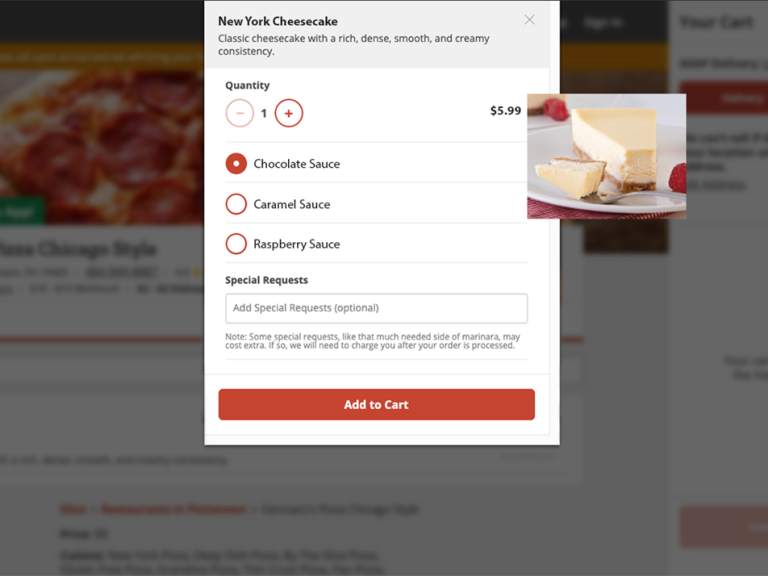 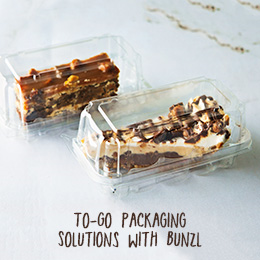 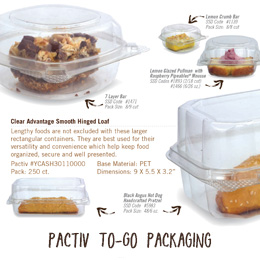 Downloadable, ready to share social assets
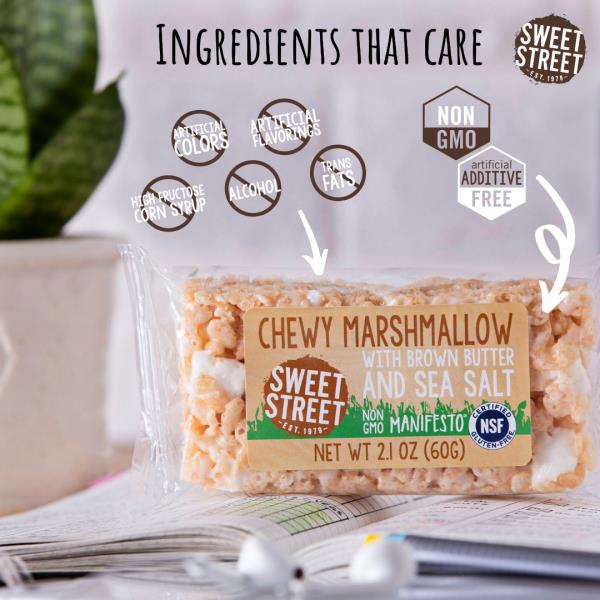 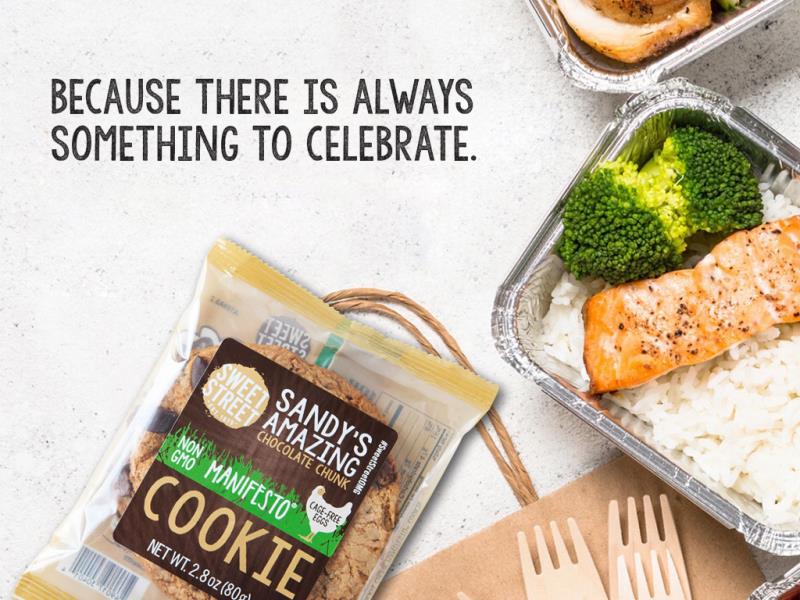 Point of Sale Ordering and Custom Materials
Sweet Street Design Suite for custom:
takeout/delivery menus
Repack labels
Window clings
And more!
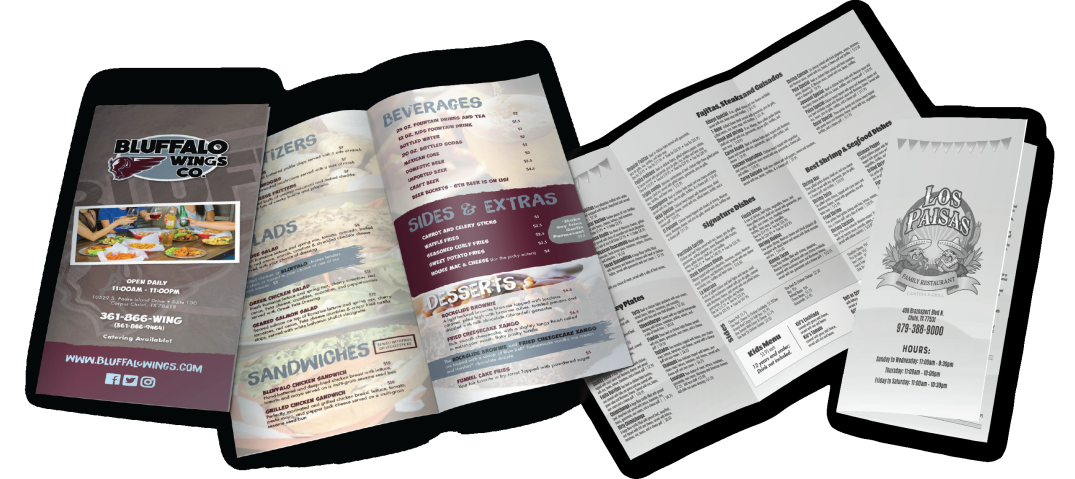 Grab and Go Bags